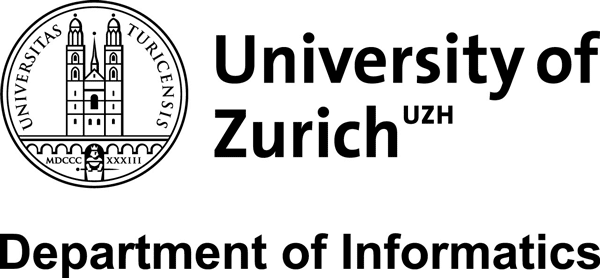 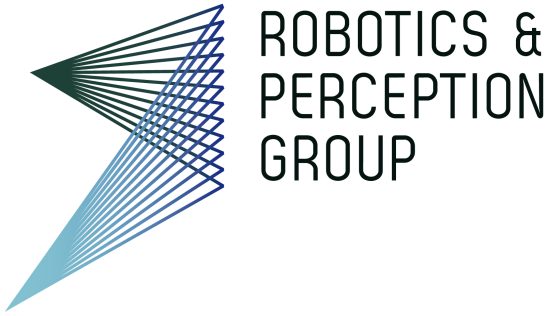 Thrust Mixing, Saturation, and Body-Rate Control for Accurate Aggressive Quadrotor Flight

Matthias Faessler, Davide Falanga, and Davide Scaramuzza
IEEE Robotics and Automation Letters (RA-L)
System Overview
High-Level Part
Low Level Part
Position Controller
Body Rate Controller
Mixer
Motors
Cmds
Body Rates
Collective Thrust
Body Torques
Collective Thrust
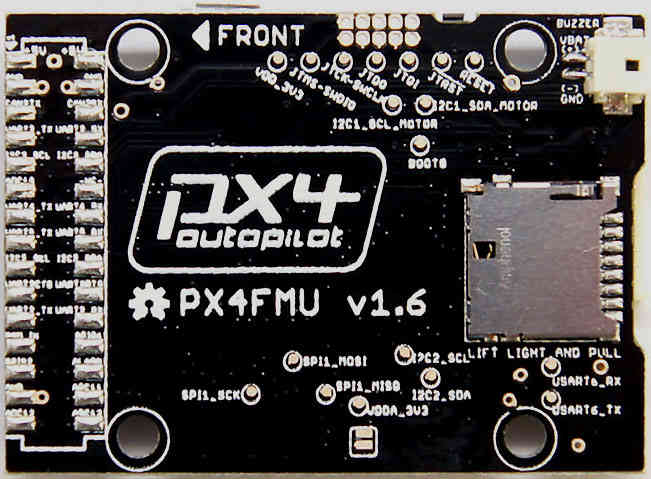 Dynamical System
Body-rate dynamics

Additionally consider single rotor thrust dynamics

Resulting body-torque dynamics

Dynamical system with body rates and body torques as states
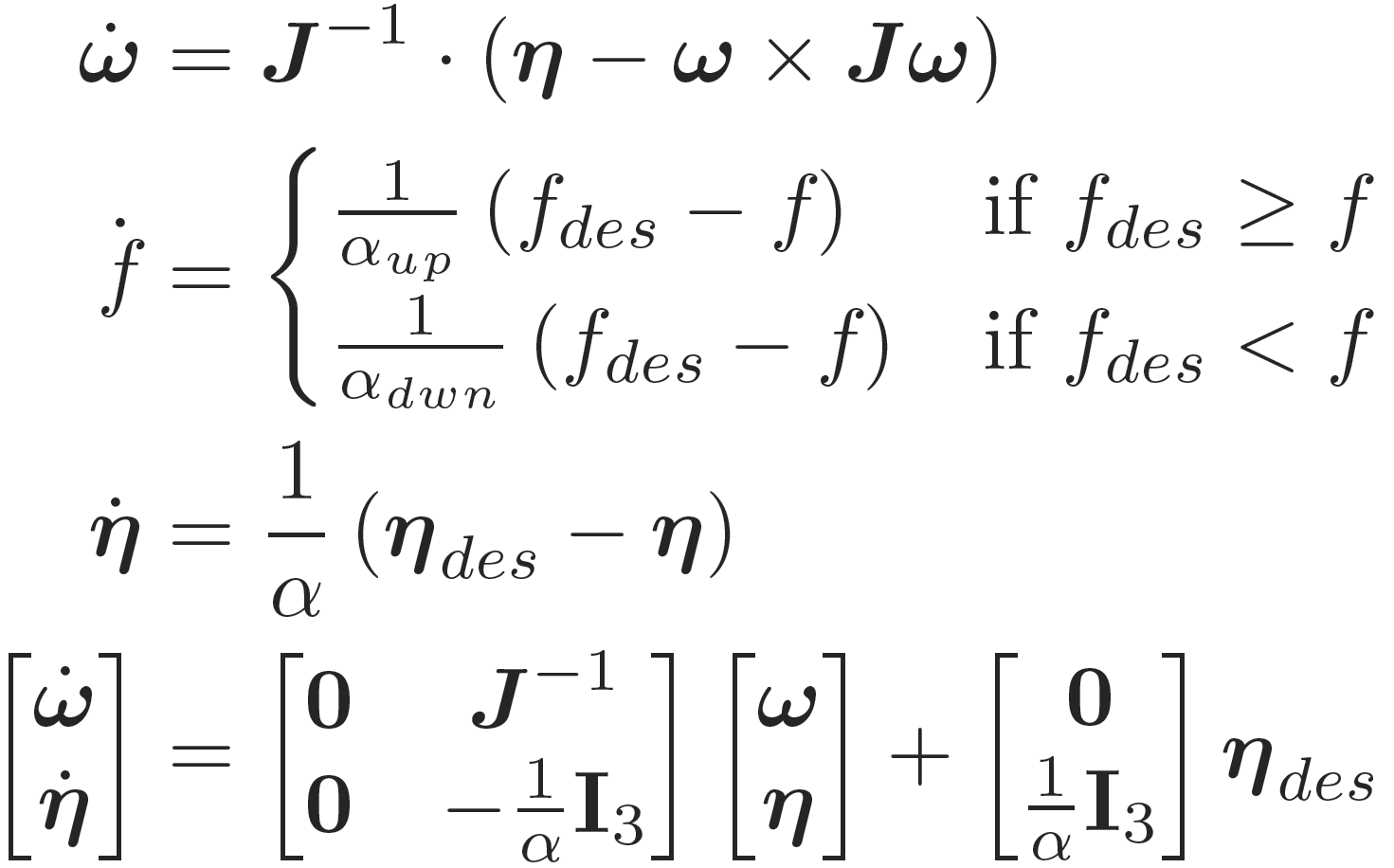 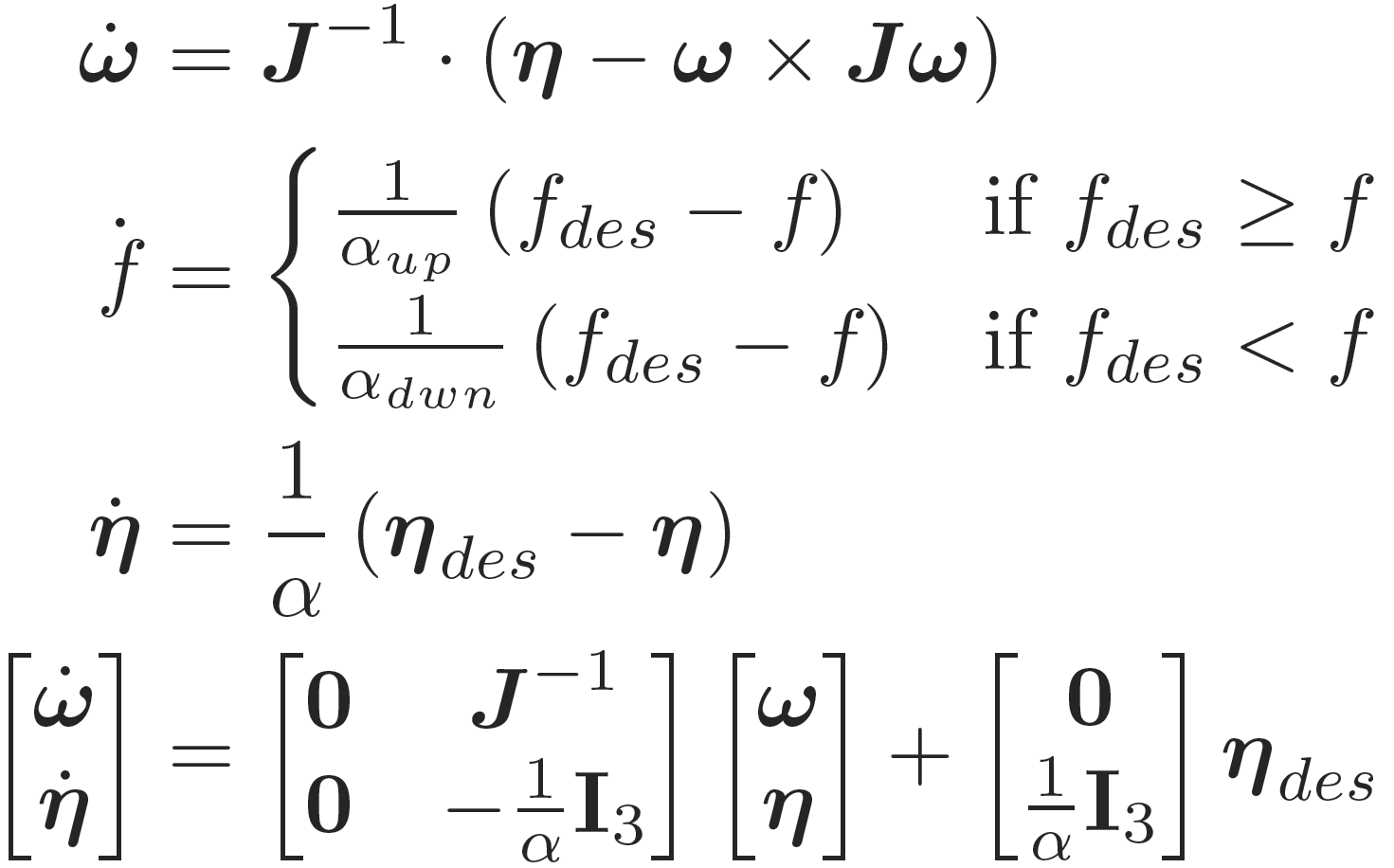 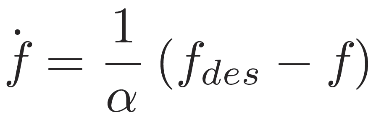 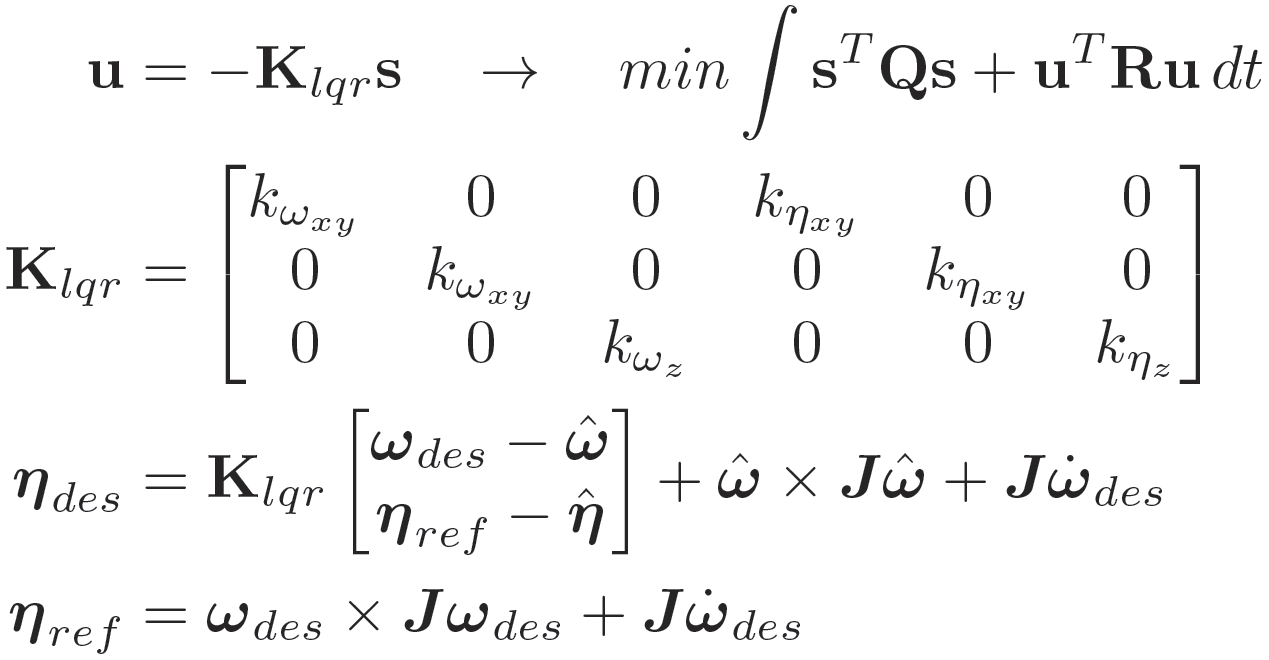 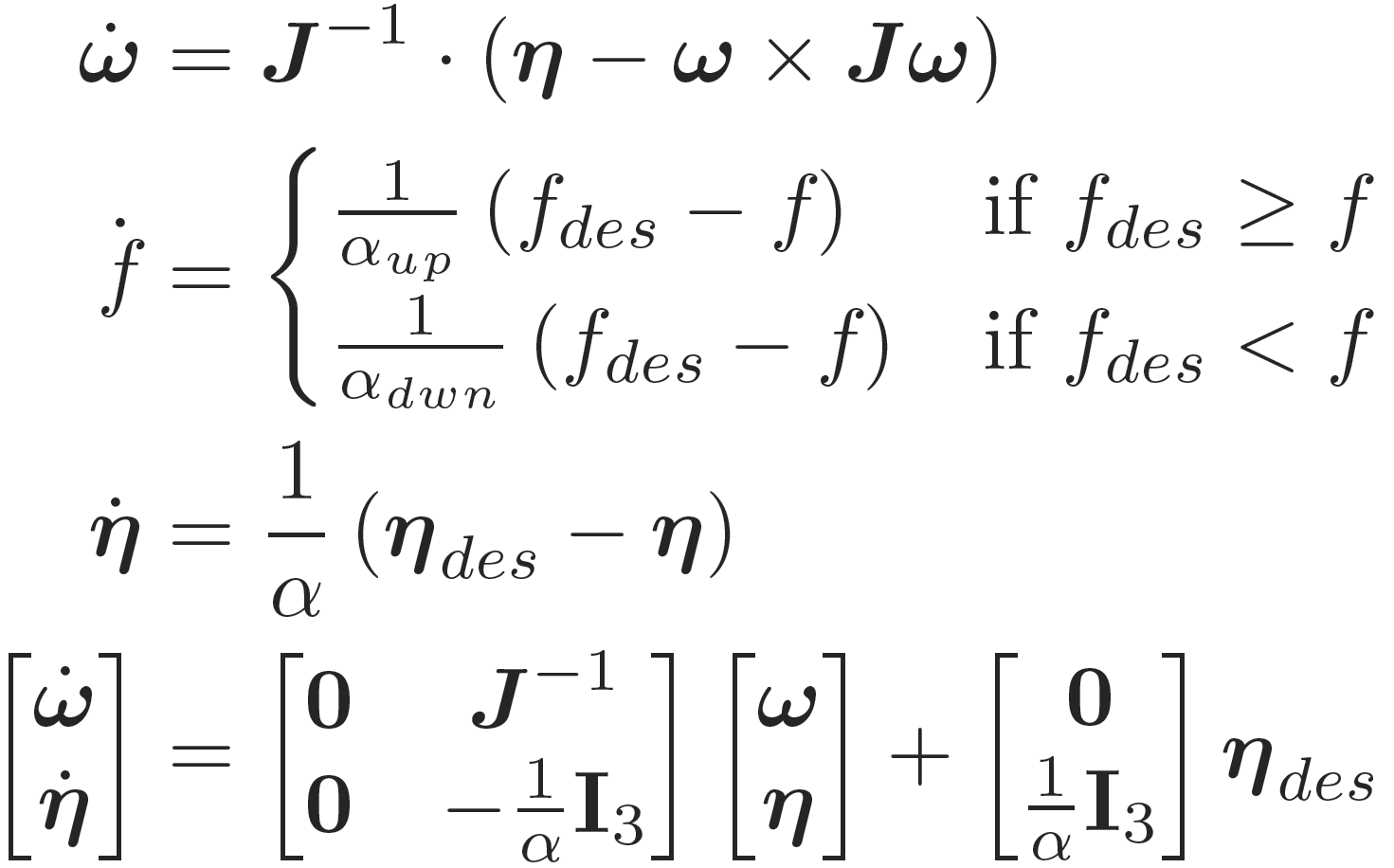 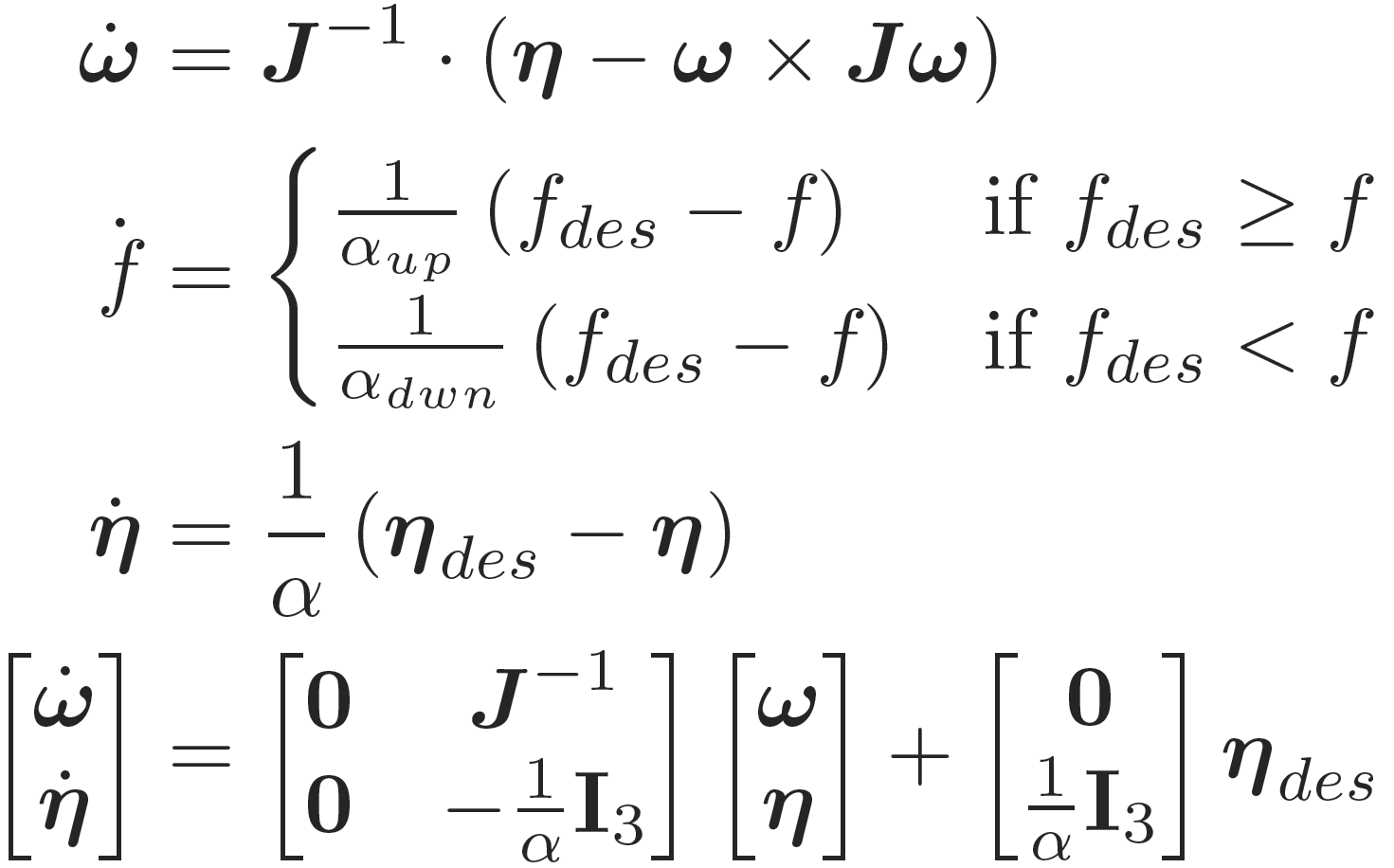 [Speaker Notes: Proposed controller provides a good tradeoff between trajectory tracking and disturbance rejection performance. Compared to a proportional controller it can almost halve the body-rates tracking error while maintaining the same level of disturbance rejection.]
LQR Control Design
Dynamical system

Design infinite horizon LQR controller

Resulting LQR control law with feed forward terms
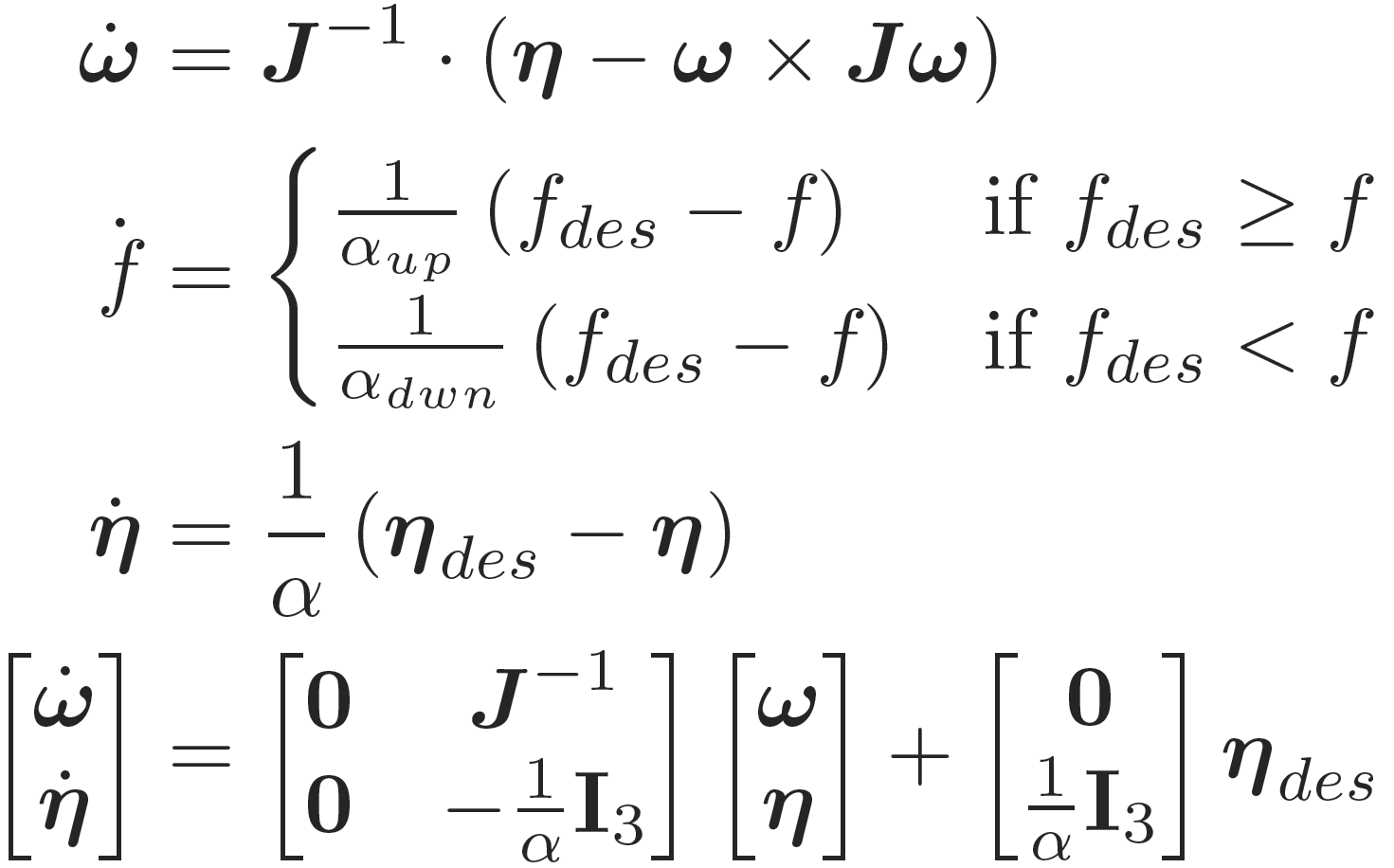 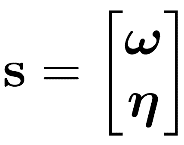 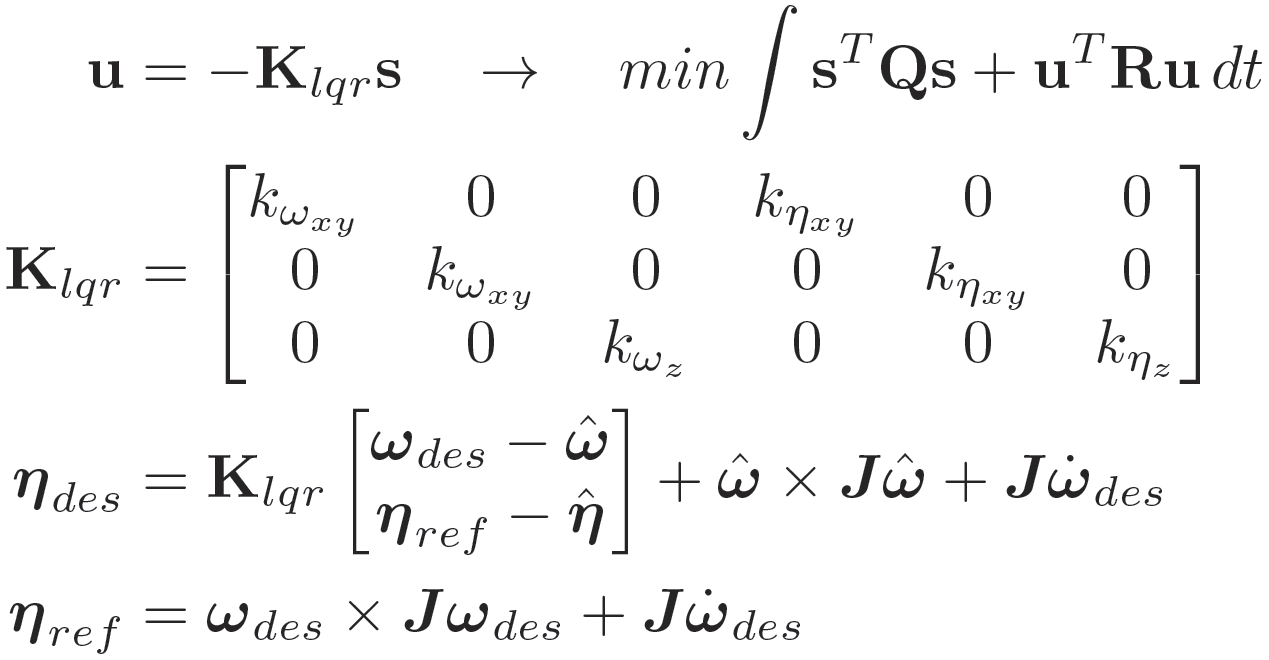 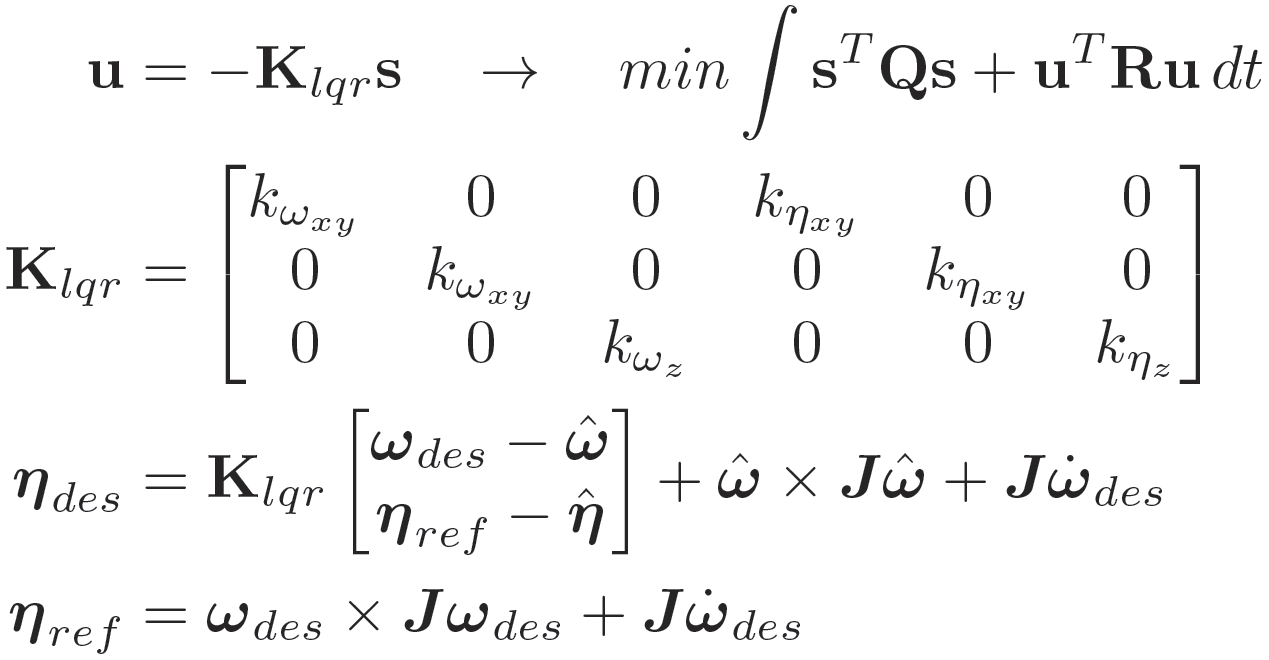 Controller Trajectory Tracking Performance
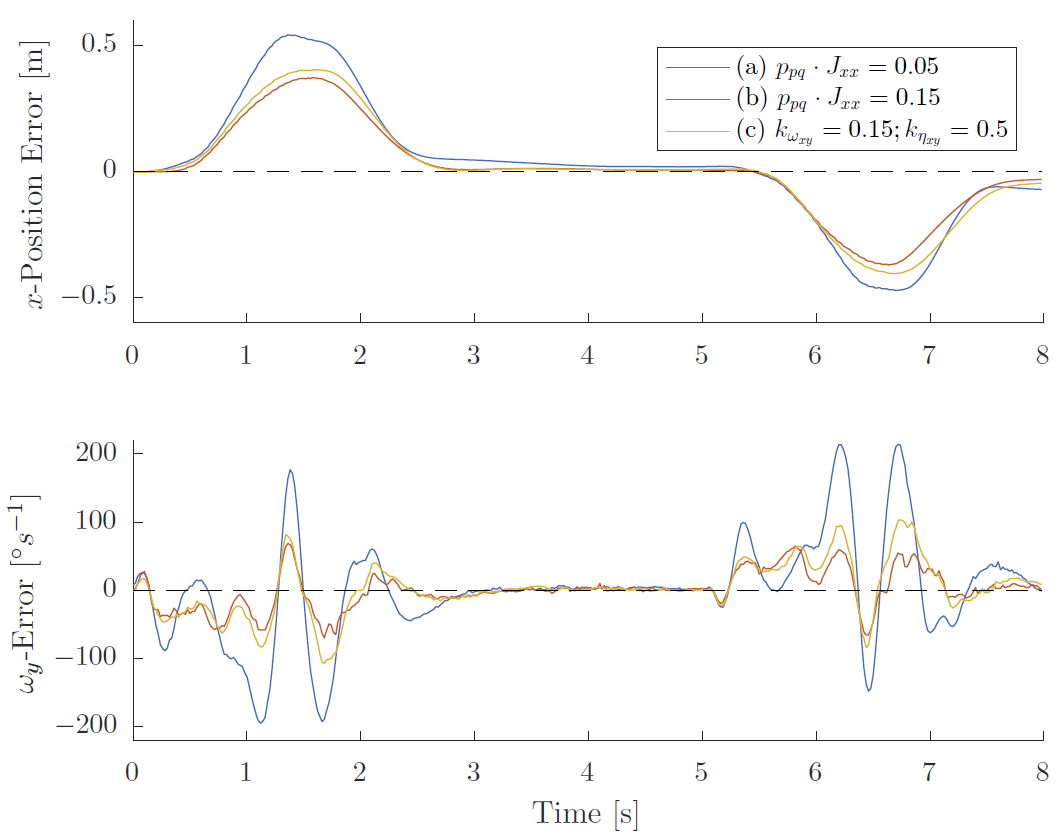 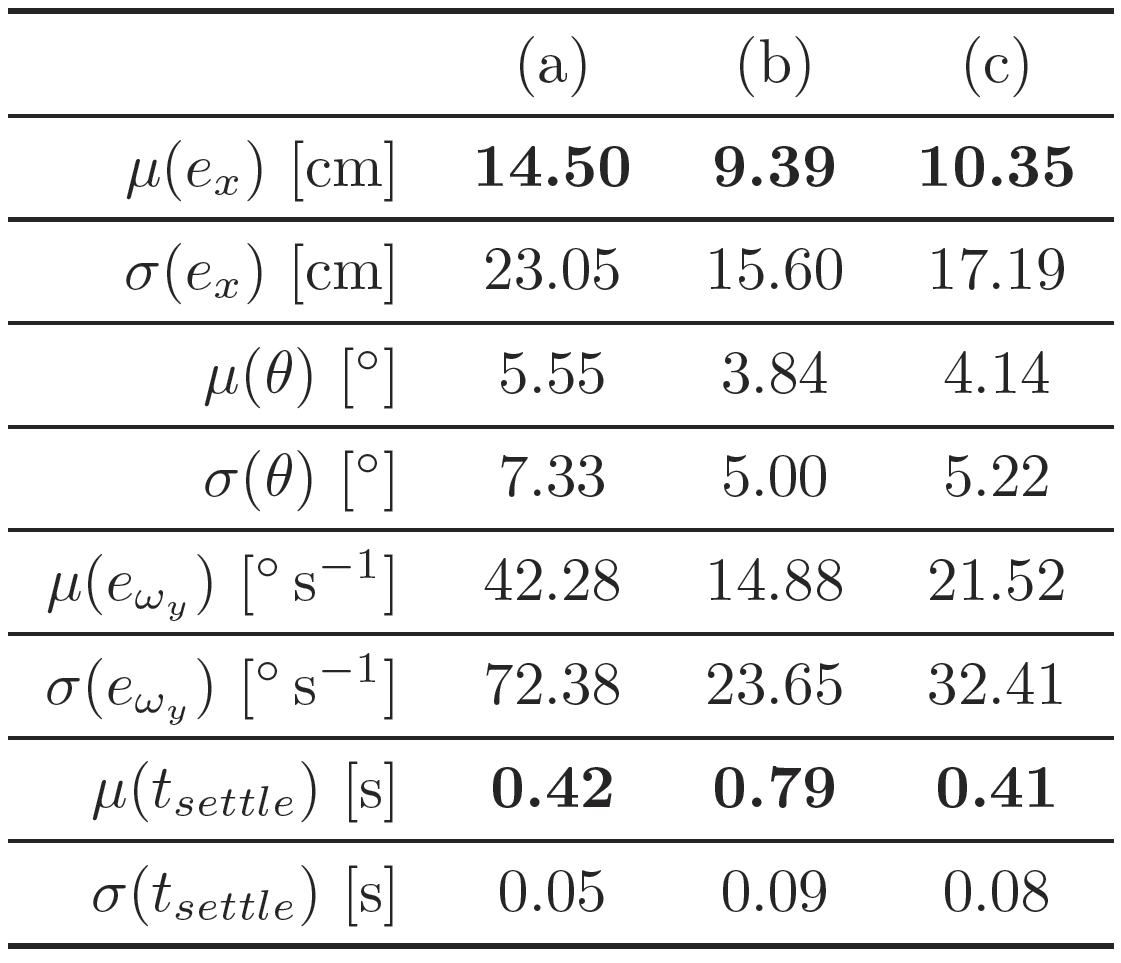 Controller Disturbance Rejection
Body Torque Estimation
Integrate first-order thrust dynamics

Load-cell step-input experiments
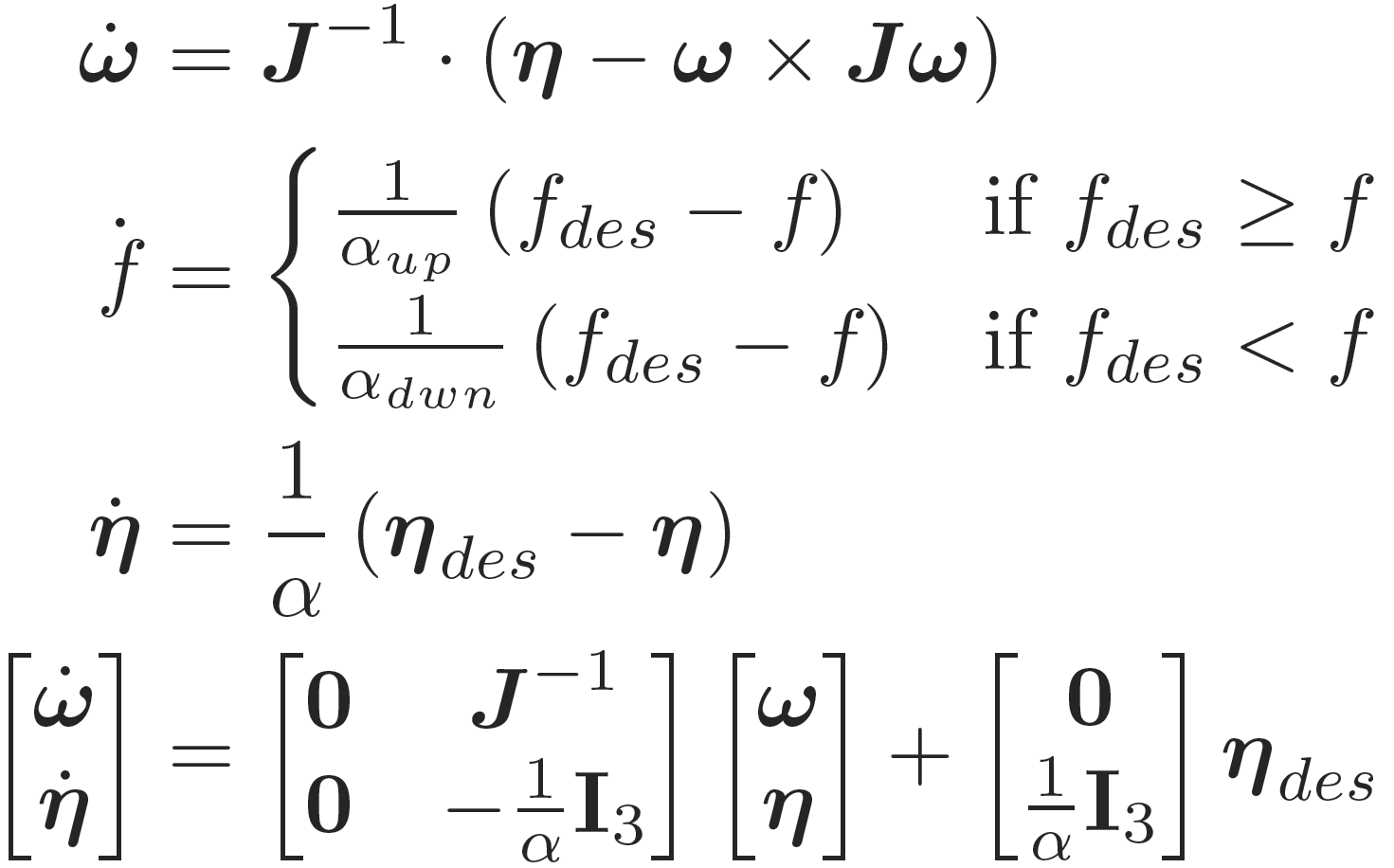 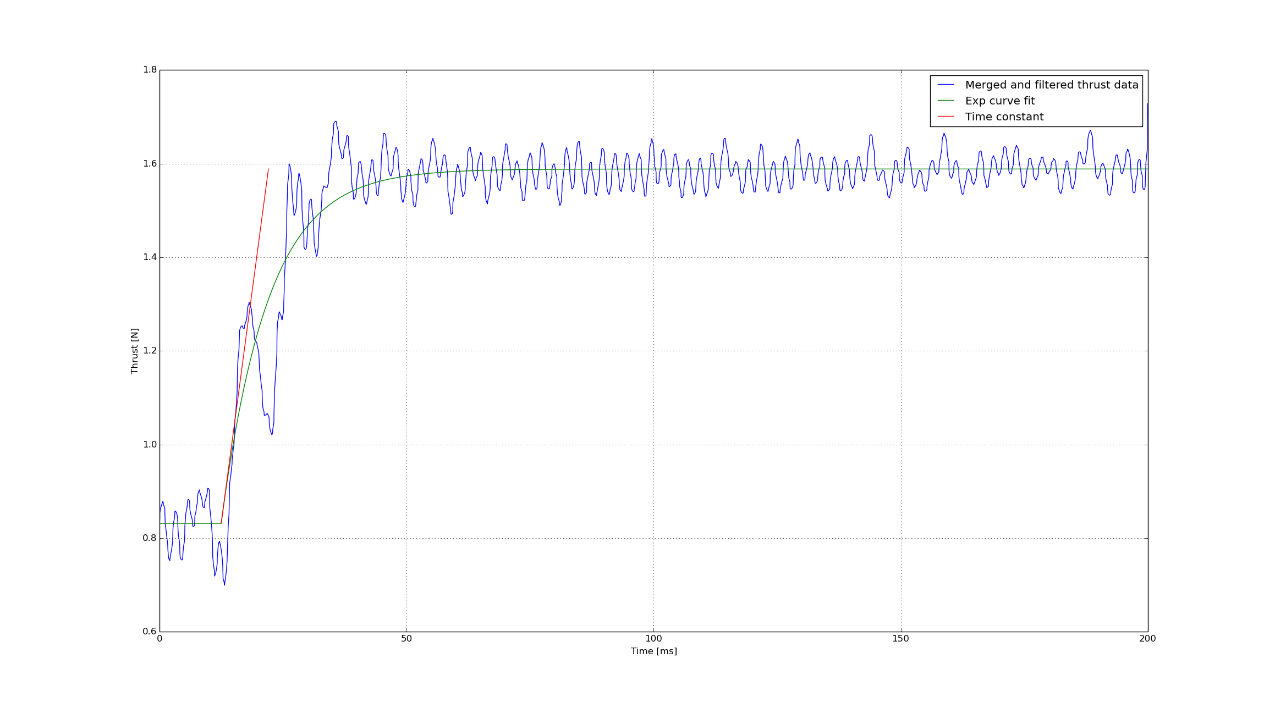 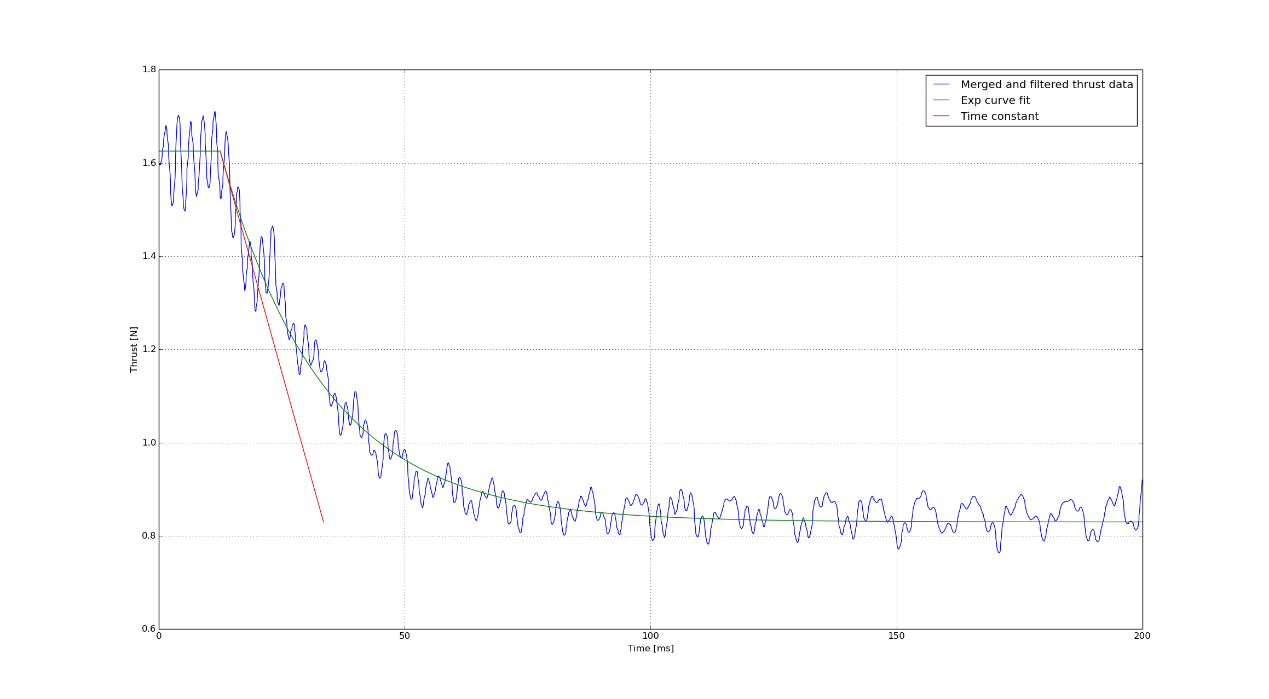 Idea Behind Proposed Thrust Mixing
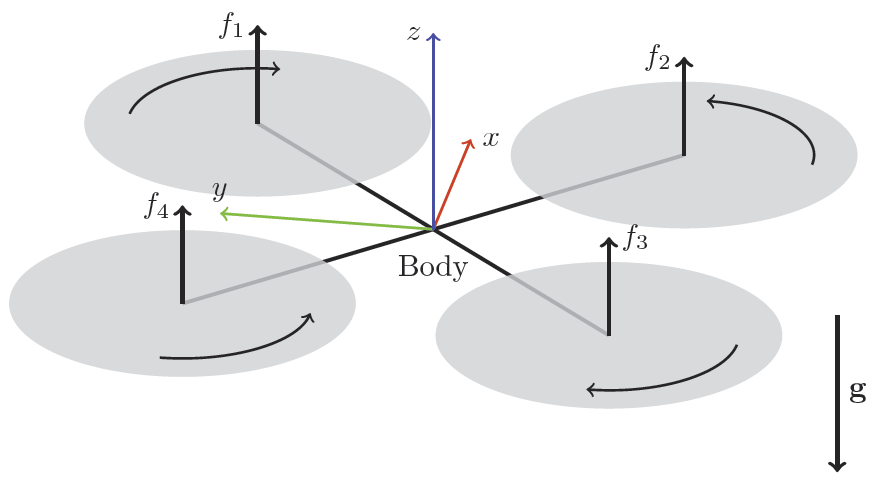 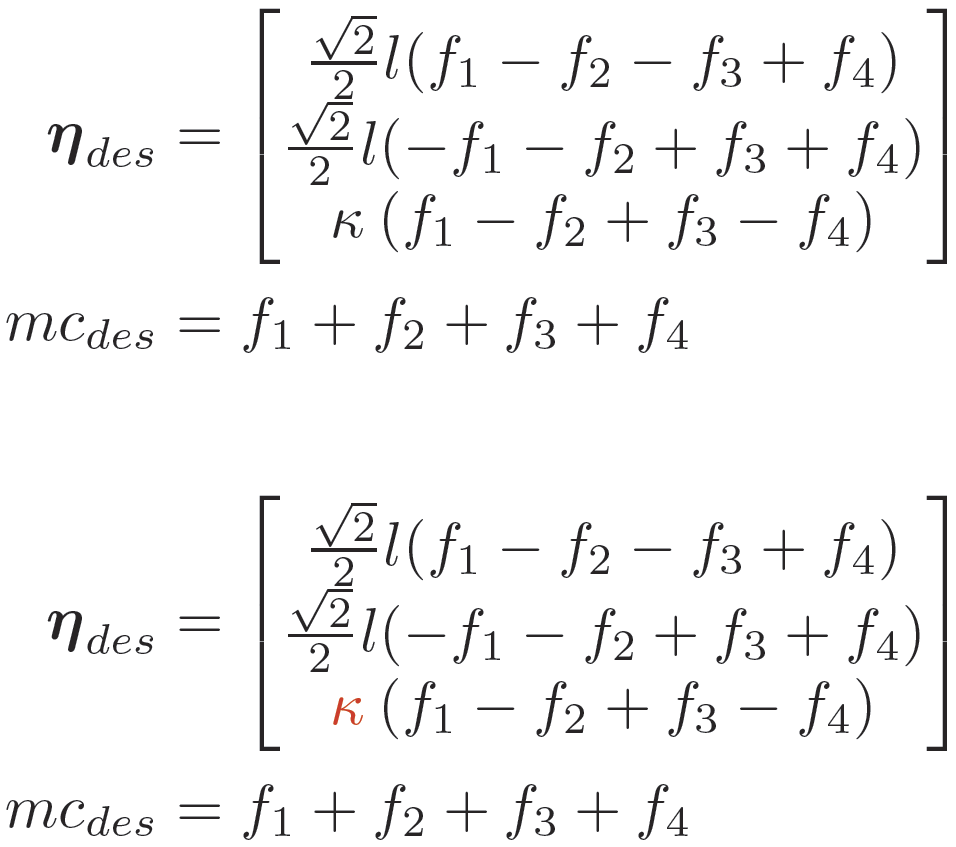 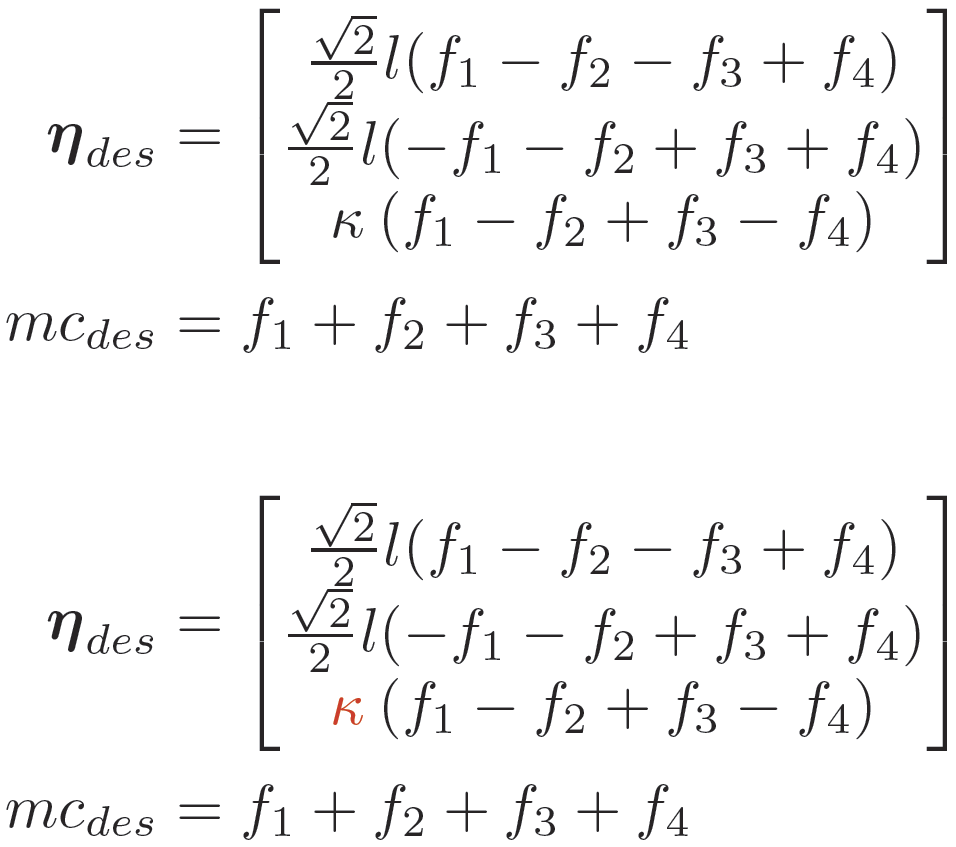 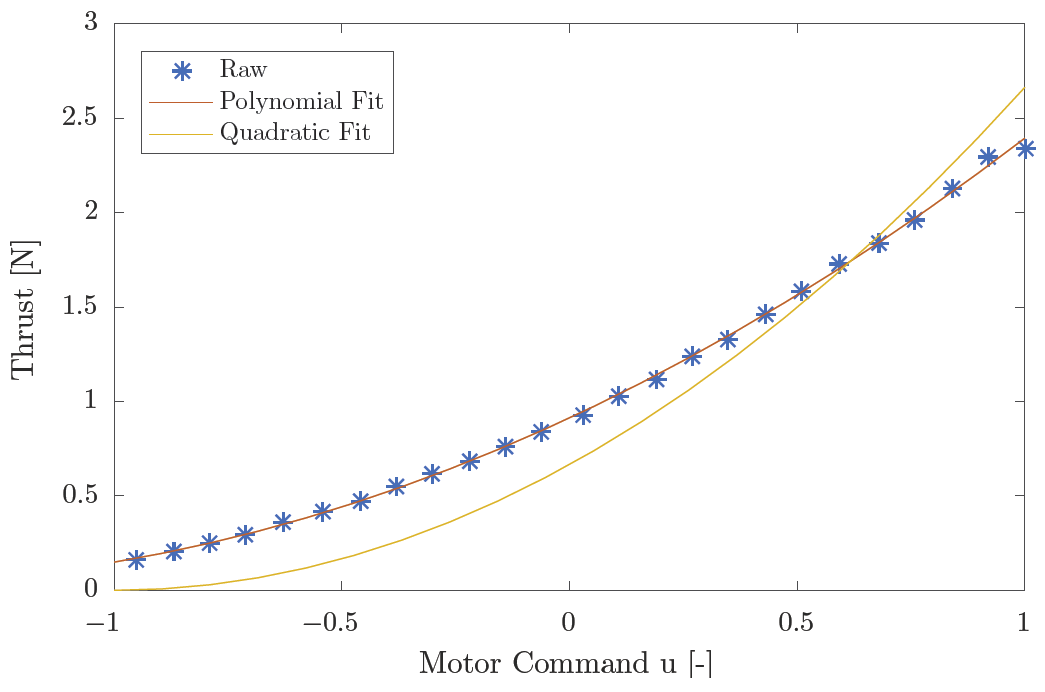 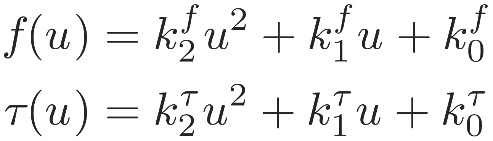 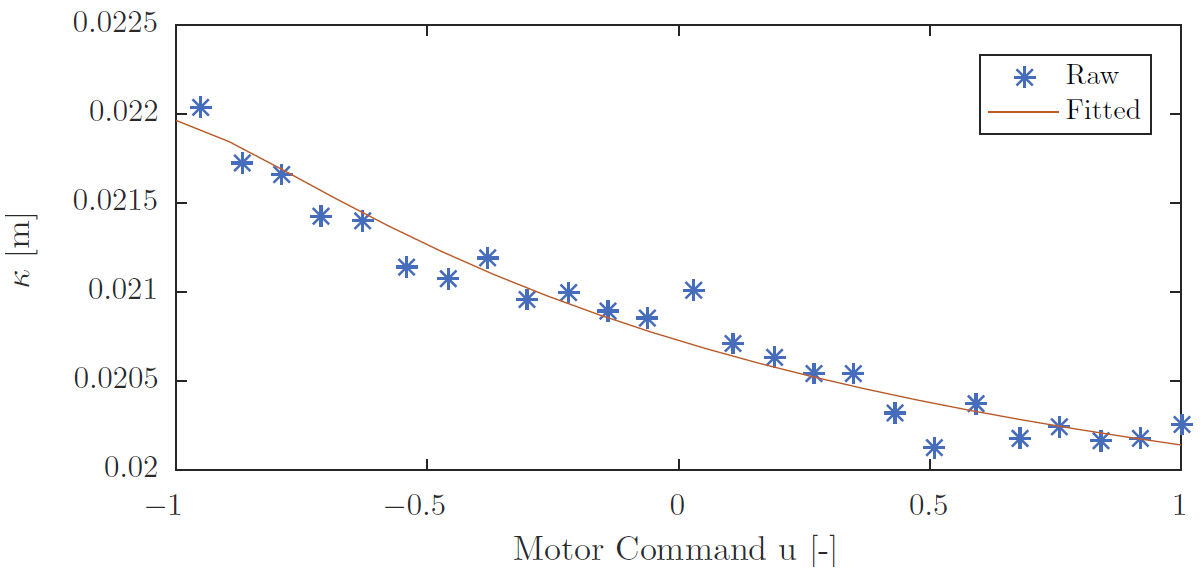 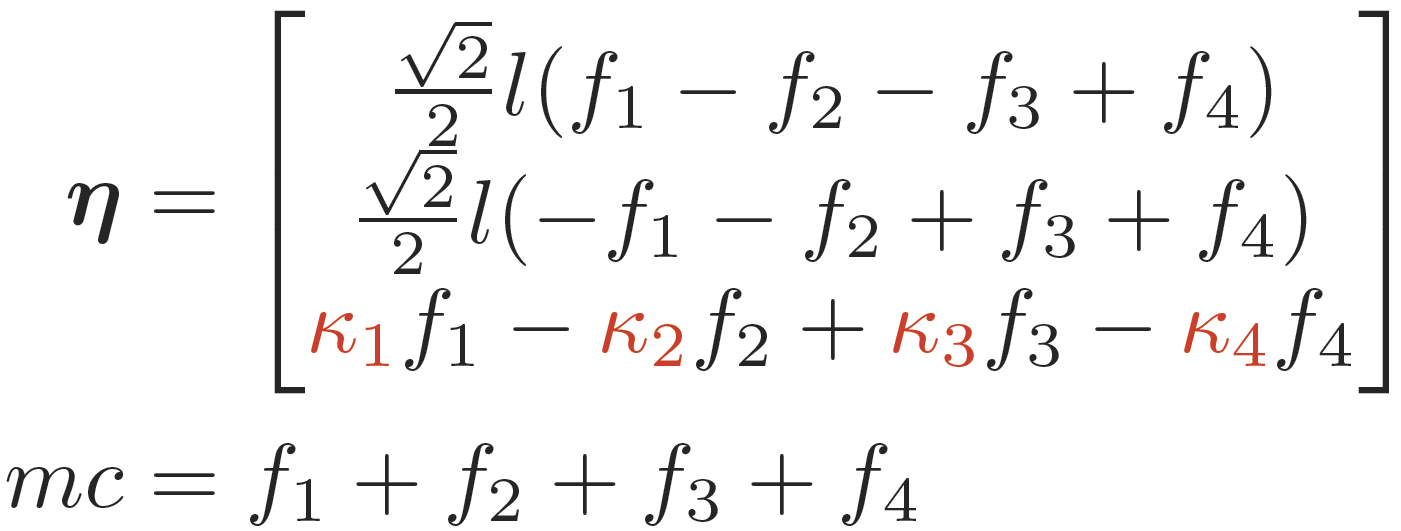 [Speaker Notes: Equalize font size in formulas]
Iterative Thrust Mixing
Initialize iteration

Using rotor thrust and drag torque model

Iterate
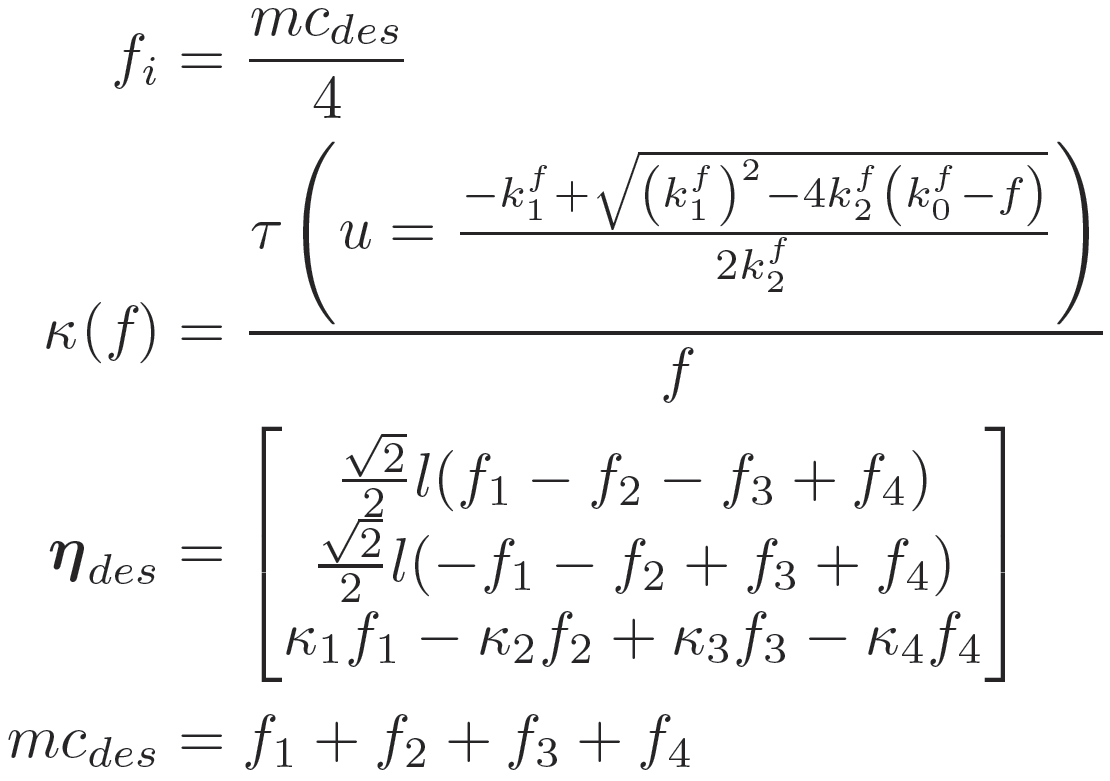 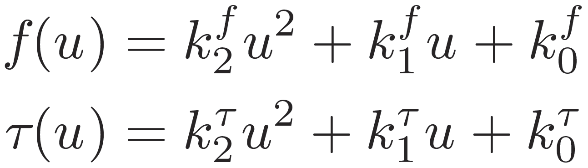 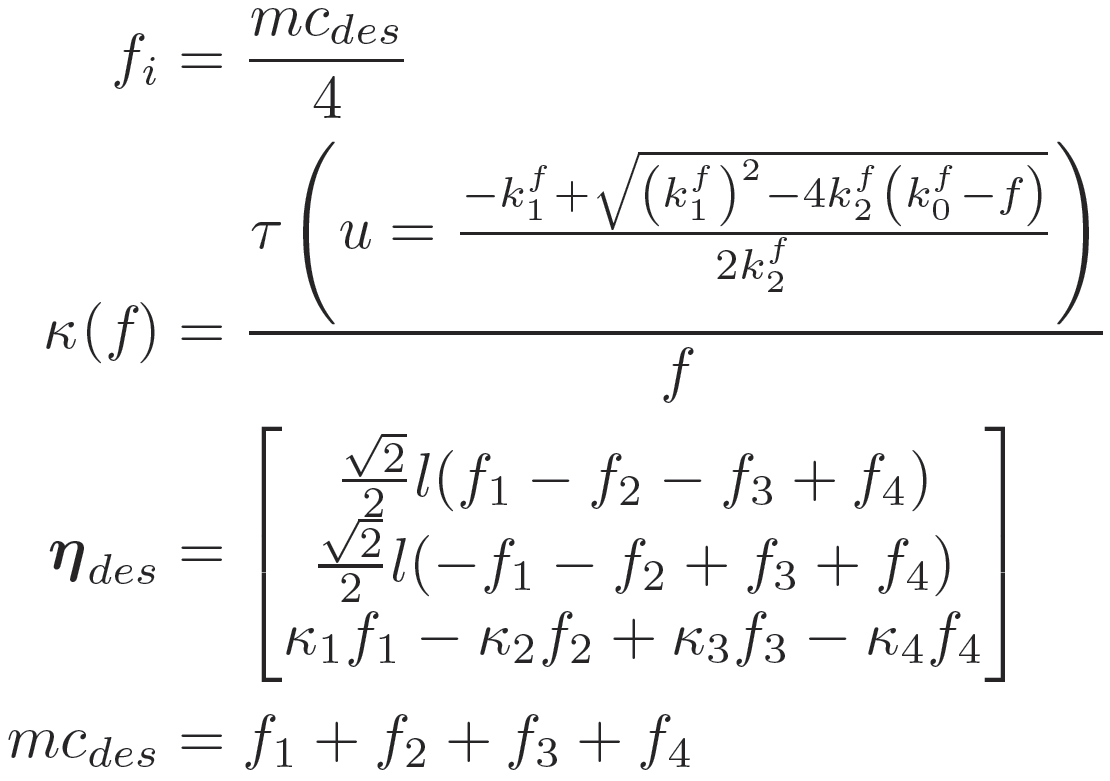 Yaw Control Performance
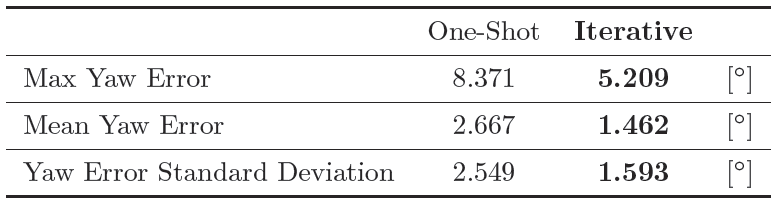 Idea Behind Handling Motor Saturations
Recall thrust mixing


Example: one motor saturates


Proposed prioritizing saturation
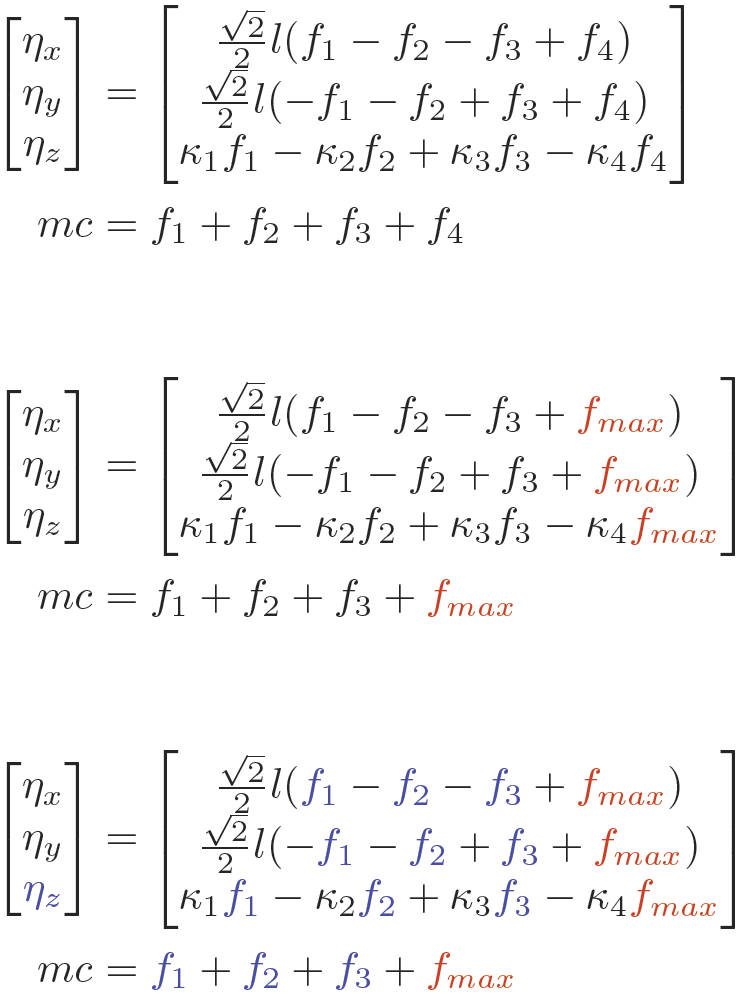 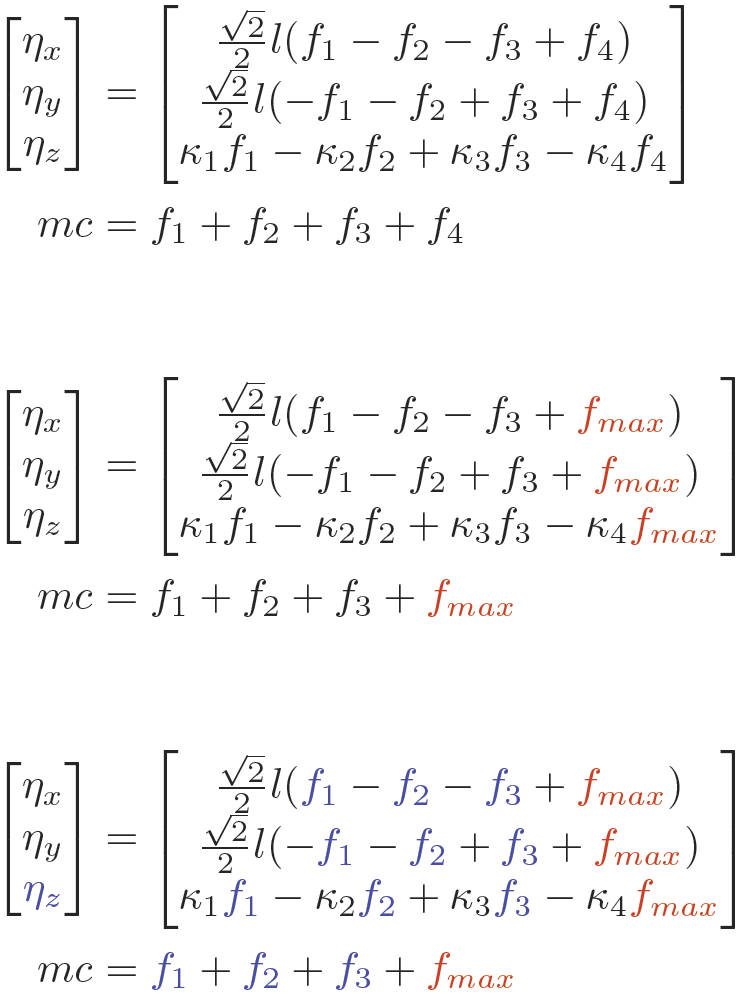 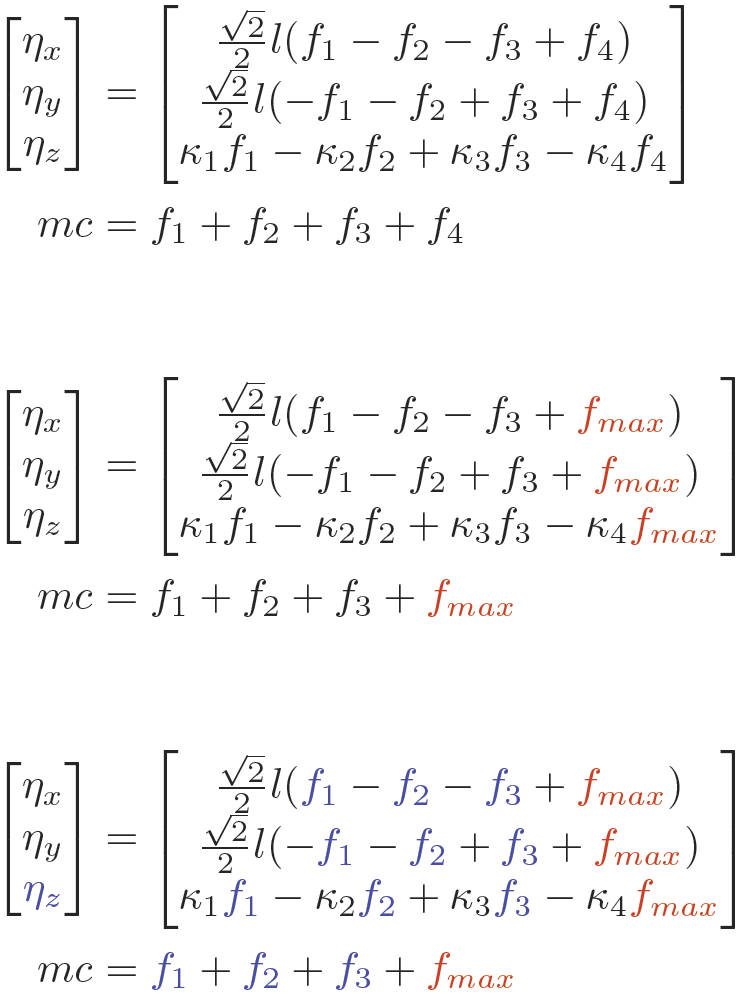 Prioritizing Motor Saturation
Computation Times
Video